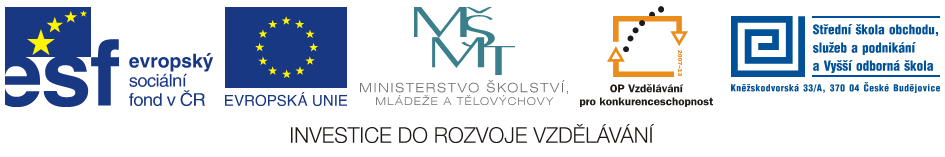 Jméno autora:	Mgr. Mária Filipová
Datum vytvoření: 	17. 3. 2013 
Číslo DUMu:	VY_32_INOVACE_06_AJ_ACH
Ročník:                	1. – 4. ročník
Vzdělávací oblast: 	Jazyk a jazyková komunikace
Vzdělávací obor:  	Anglický jazyk
Tematický okruh:  	odborná slovní zásoba pro studenty aplikované chemie 
Klíčová slova:       	analytická chemie, chemická reakce, rozpustnost

Metodický list/anotace:
Materiál slouží k seznámení se základní odbornou slovní zásobou pro studenty oborů  Aplikovaná chemie. Jedná se zejména o termíny z oblasti biologie a chemie. 
Studenti odhadují na základě svých znalostí význam slov. V případě potřeby pracují se slovníkem.
Analytical chemistry
analytical chemistry is the discipline exploring the composition of substances
analytical chemistry has two main sectors:

qualitative analytical chemistry
quantitative analytical chemistry
qualitative analytical chemistry-detects the presence of elements in the sample and provide evidence

quantitative analytical chemistry-determines mass ratio of the individual components, performs the determination
Analytical reactions
Analytical methods can be separated into classical and instrumental. 
Classical methods  use separations such as precipitation, extraction, and distillation and qualitative analysis by colour, odour, or melting point. 
Quantitative analysis is achieved by measurement of weight or volume. Instrumental methods use an apparatus to measure physical quantities such as light absorption, fluorescence or conductivity.
Analytical reactions must be fast and easy .
Chemical reactions
precipitation 
complexation
oxidation and reduction
acid-base reactions
Remember
Organic and inorganic substances have different properties
organic substances are insoluble in water, soluble in benzene, for example, ethanol, acetone
organic materials are less resistant to temperature
organic substances are not electrolytes
reagents act selectively with organic substances
Literatura
FABINI, Ján; BLAŽEK, Jaroslav. Chemie pro studijní obory SOŠ a SOU nechemického zaměření. Praha: SPN, 1999, ISBN 80-7235-104-4.  
PHILLIPS, Janet a kol. Oxford studijní slovník. Oxford: Oxford University Press, 2010, ISBN 978019 430655 3.
 Wikipedia: the free encyclopedia [online]. San Francisco (CA): Wikimedia Foundation, 2001-2013 [cit. 2013-06-06]. Dostupné z:http://en.wikipedia.org/wiki/Main_Page
Chemicool Periodická tabulka. [online]. 1996 - 2013 [cit. 2013-06-19]. Dostupné z: http://www.chemicool.com/